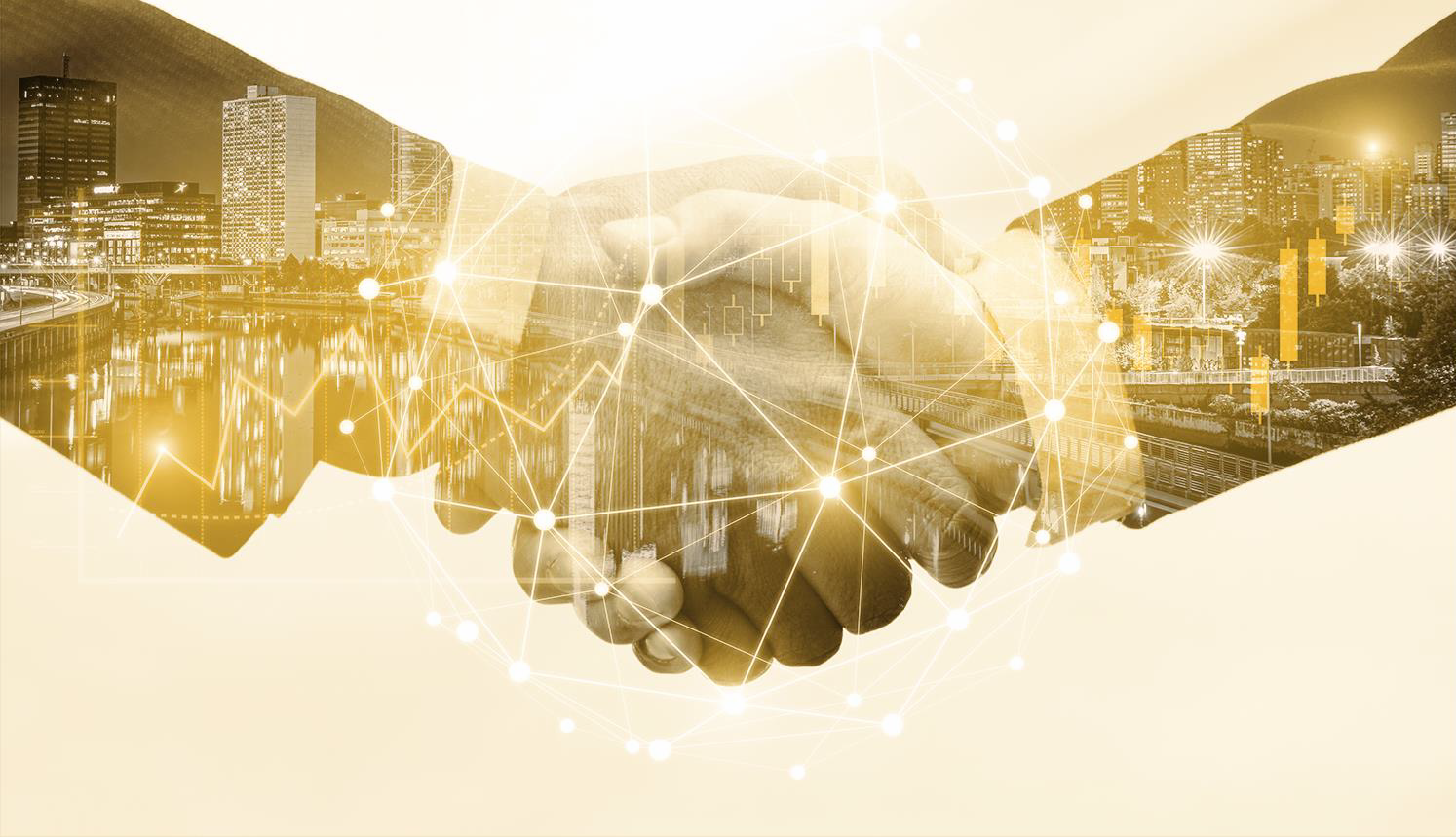 22-23 Jan
Muster AAR
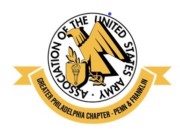 TECHMATCH
PROGRAM
[Speaker Notes: Now lets get back to the sales pitch ..

the TechMatch Program is an AUSA First Region Innovation Pilot program to support Army Modernization through member engagement with businesses and research institutes in the First Region area that includes Pennsylvania and a bunch of other states

Connecticut, Delaware, Maine, Massachusetts, New Hampshire, New Jersey, New York,, Rhode Island, Vermont. 

The TechMatch Program is aligned with AUSA National through its Government Affairs and Professional Development teams.

TechMatch SCOUTING .. Muster…]
TechMatch
SCOUTING
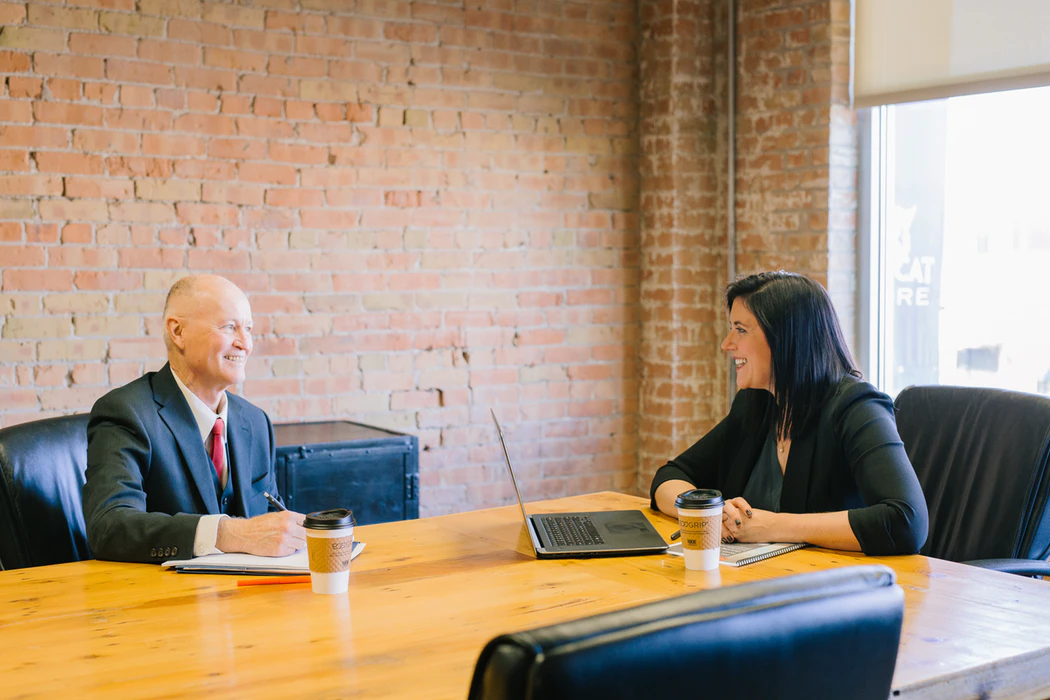 TechMatch Scouting is the project area to identify, network, and support First Region Community Partner companies and research institutes in their engagement with U.S. Army technology and acquisition organizations that support U.S. Army modernization
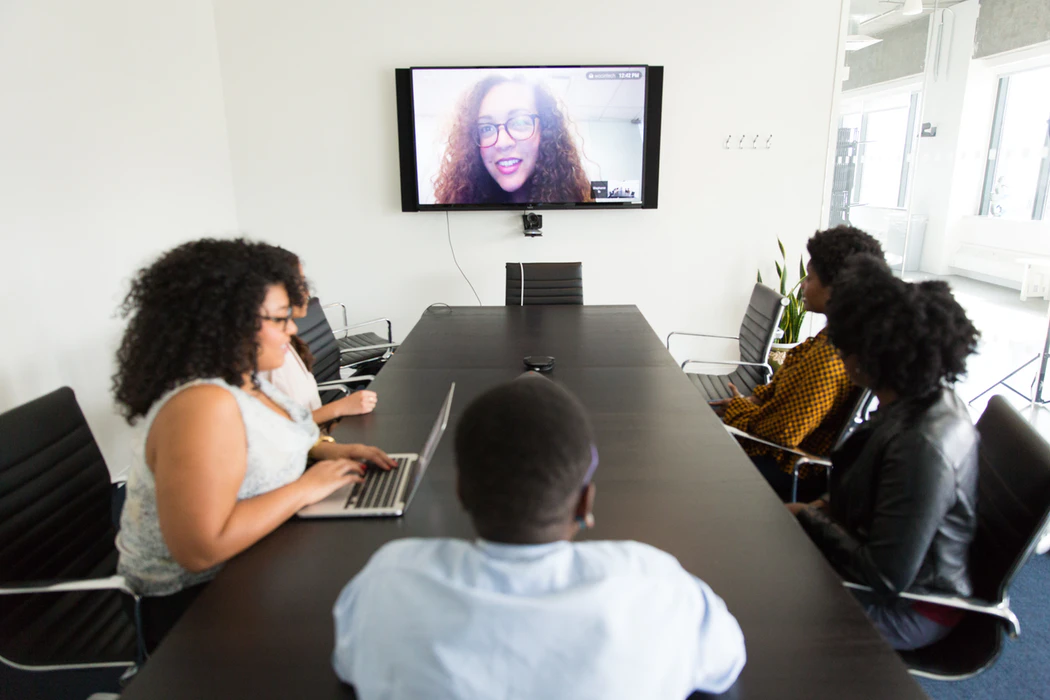 TechMatch Muster is the project area to connect First Region companies and 
research  institutes with U.S. Army technology and acquisition 
organizations through structured live and virtual meetings​
TechMatch
MUSTER
[Speaker Notes: TechMatch Scouting

identify, network, and support Community Partners


TechMatch Muster 
Connect Community Partners thru structured live and virtual meetings]
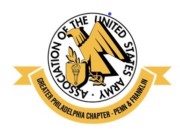 AUSA TECHMATCH 
DISCUSSION FORUM
The TechMatch Platform provides relationship management, capability profiling (based on US Army requirements), and the collaboration environment to enable TechMatch Musters that are intended to connect Army Technology Gaps with Technology Providers.
Army Technology Scout
Business & Academia
TechMatch Platform
Army 
Requirements
Research and Technology
Connect
[Speaker Notes: The TechMatch Discussion Forum

Platform provides relationship management, capability profiling (based on US Army requirements), and the collaboration environment to enable TechMatch Musters that are intended to connect Army Technology Gaps with Technology Providers.


So I' d like to give you an idea of what you can expect and what we hope to achieve today & tomorrow.]
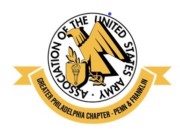 After Action Review
What Did We Intend?

Determine if XTECH Search Phase II & TechMatch Muster are synergistic
Explore TechMatch benefit to the 75th Innovation Command
Explore TechMatch benefit to ROTC Programs & Cadets
Explore TechMatch benefit to AUSA Community Partners
[Speaker Notes: The TechMatch Discussion Forum

Platform provides relationship management, capability profiling (based on US Army requirements), and the collaboration environment to enable TechMatch Musters that are intended to connect Army Technology Gaps with Technology Providers.


So I' d like to give you an idea of what you can expect and what we hope to achieve today & tomorrow.]
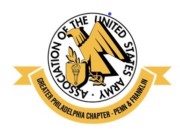 After Action Review
What Happened?

Successfully Executed Inaugural TechMatch Muster in conjunction with XTECH Search 4.0, Phase II on 22 and 23 January
Indications that TechMatch can benefit the 75th Innovation Command
Indications that TechMatch can benefit ROTC Programs & Cadets
Indications that TechMatch can benefit AUSA Community Partners
[Speaker Notes: The TechMatch Discussion Forum

Platform provides relationship management, capability profiling (based on US Army requirements), and the collaboration environment to enable TechMatch Musters that are intended to connect Army Technology Gaps with Technology Providers.


So I' d like to give you an idea of what you can expect and what we hope to achieve today & tomorrow.]
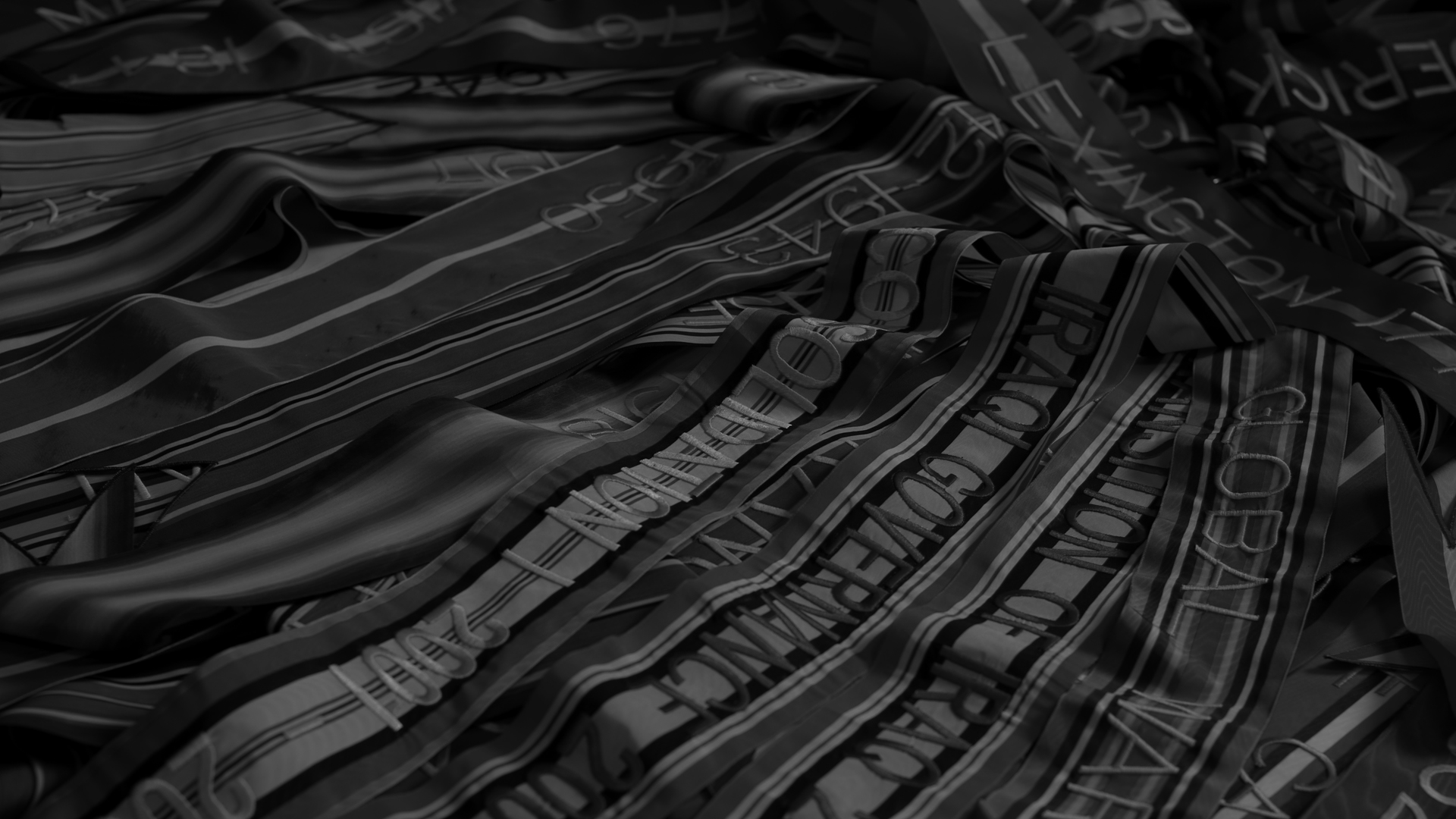 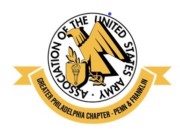 THANK YOU
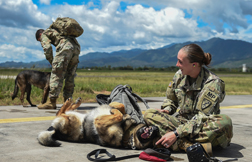 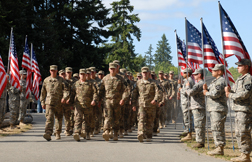 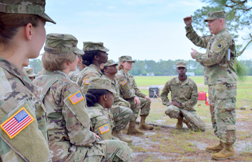